復興高中宿舍簡介
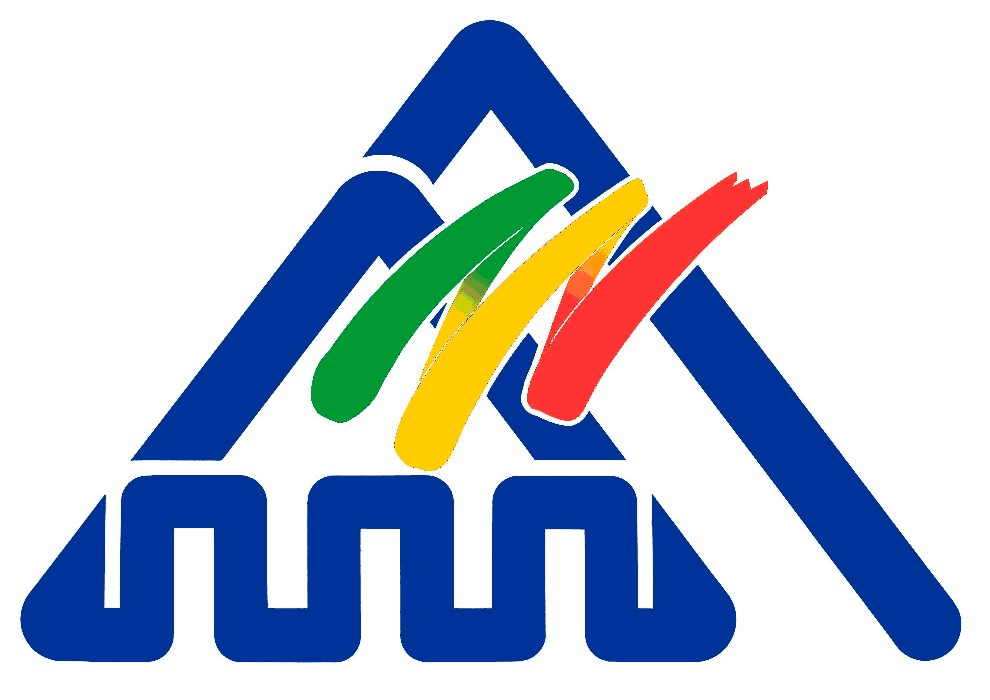 男女宿舍位置分布圖
女宿
男宿
宿舍外觀
房間介紹
房間環境
衛浴設備
自習室
宿舍作息表
注意事項
一、住宿生申請條件順序：(一)臺北市、新北市以外地區。(二)臺北市、新北市無捷運或學生專車到達之地區 (三)三年級因準備升學考試，得由導師、學務人員推薦為優先申請對象。〈不受地區限制〉。(四)藝術類班級因術科練習需求，得由導師、學務人員推薦後申請，惟仍需視路途遠近及床位空缺決定之。

二、依民國 102 年 11 月 12 日 修正高級中等學校向學生收取費用辦法第八條，非因轉學、休(退)學等理由而仍逕自要求退宿者，住宿費不予退還。

三、新申請者務必檢附「與監護人同戶籍之『戶籍謄本影本』乙份」。（高三生與舊住宿生免）

四、住宿費用說明：1.住宿費4600元2.水電費400元（總務處）合計5000元整，於開學後開立三聯單另行通知繳費。

五、冷氣維修費700元(家長會)，核准入宿當天請繳交冷氣維修費700元整給舍監